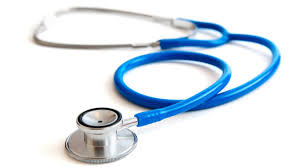 Your guide to Caspa
Brought to you by Temple University Pre-Physician Assistant Org.
Preface:
For more information and a complete guide to CASPA, please refer to the official site at:
https://portal.caspaonline.org/caspaHelpPages/about-caspaoverview/
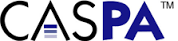 CASPA – FAQ’s
Stands for Central Application Service for Physician Assistants
Most PA programs accept applications only through CASPA
Cost of application 
175$ for your first program
Additional 50$ per program you apply to
Getting familiar with CASPA:The home page
After creating your account, this will be your go-to page where you can easily access all components of your application.
You can add or delete programs you want to apply to at any time before submitting your application.
All pretty self-explanatory information that you will quickly fill out. Don’t worry, the complex components of the application are coming!
Prepare for ‘Transcript Entry’ to take a while! 
*CASPA employees will double-check your transcript and grades  you enter against your official transcript
An example of what your ‘transcript entry’ will look like upon completion.
Possibly the most important section of your CASPA application!
Supporting INFO - Evaluations
This is the section where you will enter the information for each of your evaluators (the people that you have asked to write your letters of recommendation)
Speaking of evaluators…
Be courteous and ask them far in advance
CASPA requires 3 letters to be submitted 
You can submit your application with one letter outstanding
Research programs to see what kind of evaluators your schools prefer
In general, 1 PA, 1 academic source/professor, and 1 person who can speak to your clinical and work skills are recommended
SUPPORTING INFORMATION - EXPERIENCES
This is where you will log your work, research, patient care, and volunteer experiences
For each experience, you will need:
A well-written description for each experience that describes what you did 
To know how many hours you did doing this experience
A contact person who oversaw your experience (such as a boss) and their information
An example of what your compilation of experiences may look like.
Supporting information - achievements
A place to log all of the exemplary things you’ve earned. Think:
Dean’s List
Honor’s Program
Scholarships
Awards
Supporting information - Certifications
EMT or CNA certified? List it here.
Don’t forget any!
Supporting information - ESSAY
Though it may change in the future, the essay question for the last few years has been “Please explain why you are interested in  being a Physician Assistant.”
The essay is an EXTREMELY important part of your application
5000 characters, maximum (including spaces and punctuation marks!)
Make it unique and memorable – you are trying to stand out! 
It will also be material you will be asked about during your interviews!
We recommend writing and editing your essay in a different software (such as Microsoft Word) and then pasting your essay in when you are finished.
Program Materials
Some programs you choose to apply to may require extra information beyond what CASPA alone asks you to document 
Examples of extra information that you may be asked for:
Answers to additional essay questions
Cover letter
Résumé
Example question asked during the 2015-2016 cycle by the University of Florida in the “Program Materials” section of CASPA
QUESTIONS?
We have had many members successfully go through the application process who know how overwhelming it can feel…
If you have any questions, please feel free to contact us at tu.prepao@gmail.com (please use your Temple e-mail address). 
We are more than happy to help!